STRANGERS IN A STRANGE LAND
A STUDY OF 1 & 2 PETER
“You are a chosen race, a royal priesthood, a holy nation, a people for His own possession, that you may proclaim the excellencies of Him who called you out of darkness into His marvelous light.
1 Peter 2:9
Hello Strangers! Let’s Get Acquainted...
Name?
Where were you born?
How long have you been attending SRBC?
Directionally speaking, which describes you best:
I have an internal compass; I ALWAYS know where I am and where I’m going!
As long my GPS is working, I’m good as gold
I can (and have) gotten lost walking around the block.
 	in hotel hallways, parking lots, and next door.
	My GPS often lies to me – it cannot be trusted.
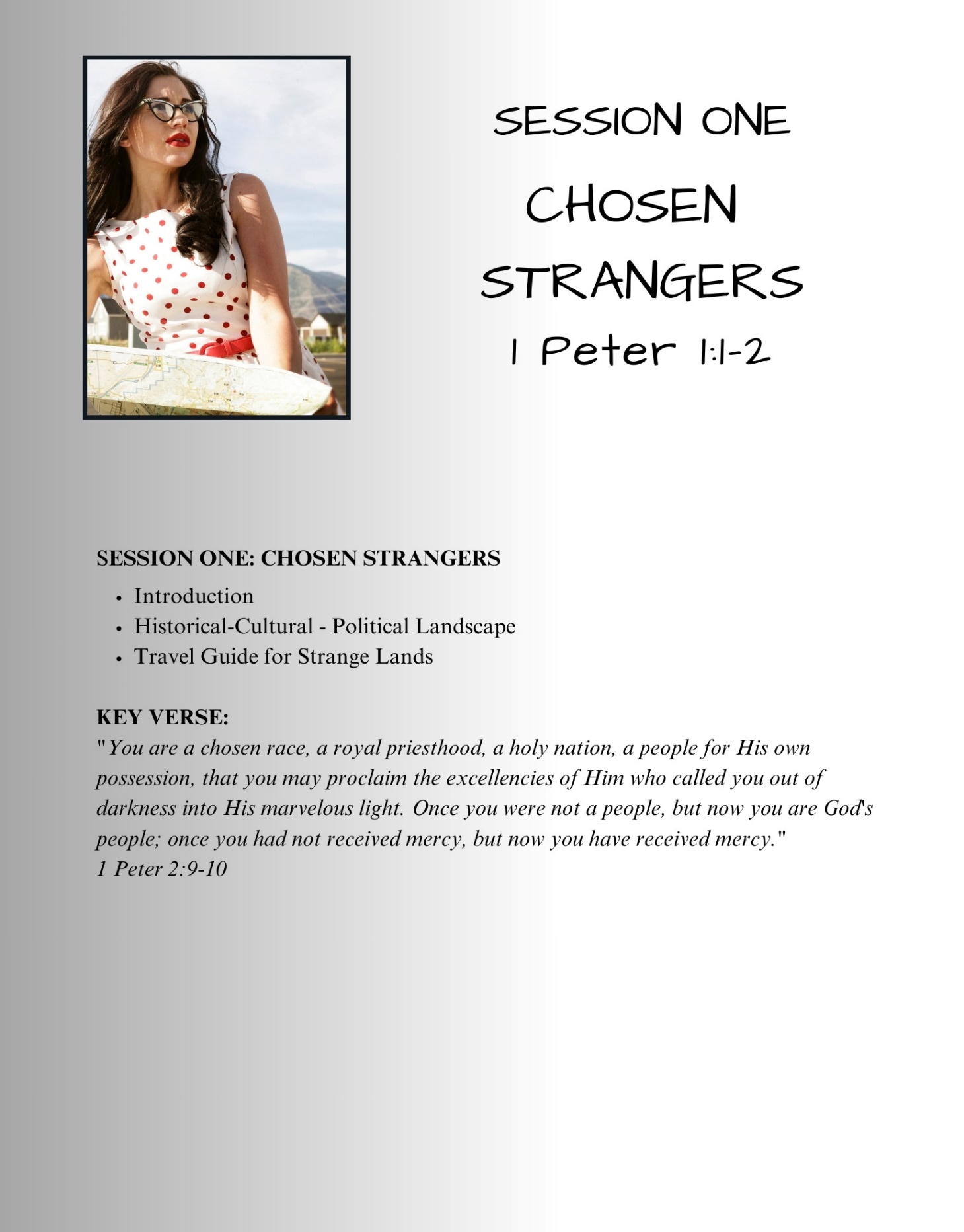 Strangers In A Strange Land © 2025
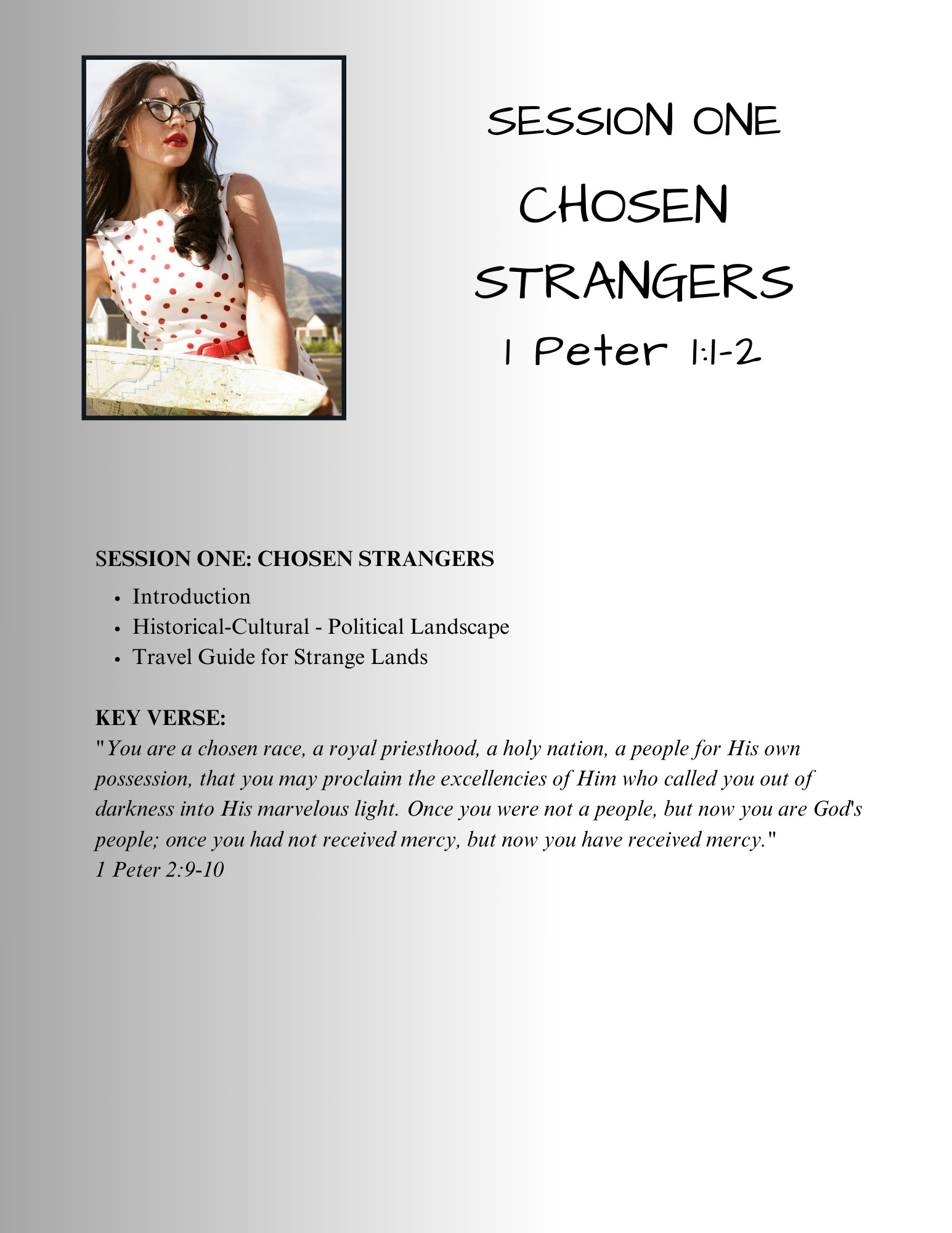 Strangers In A Strange Land © 2025
Our goal over the next nine weeks is to look at these three intertwined questions:
If my desire to belong is God-given, why do I feel like a stranger in my own life? 
How do I reconcile my desire to belong with the realities of my life? 
How does belonging impact the way I live?
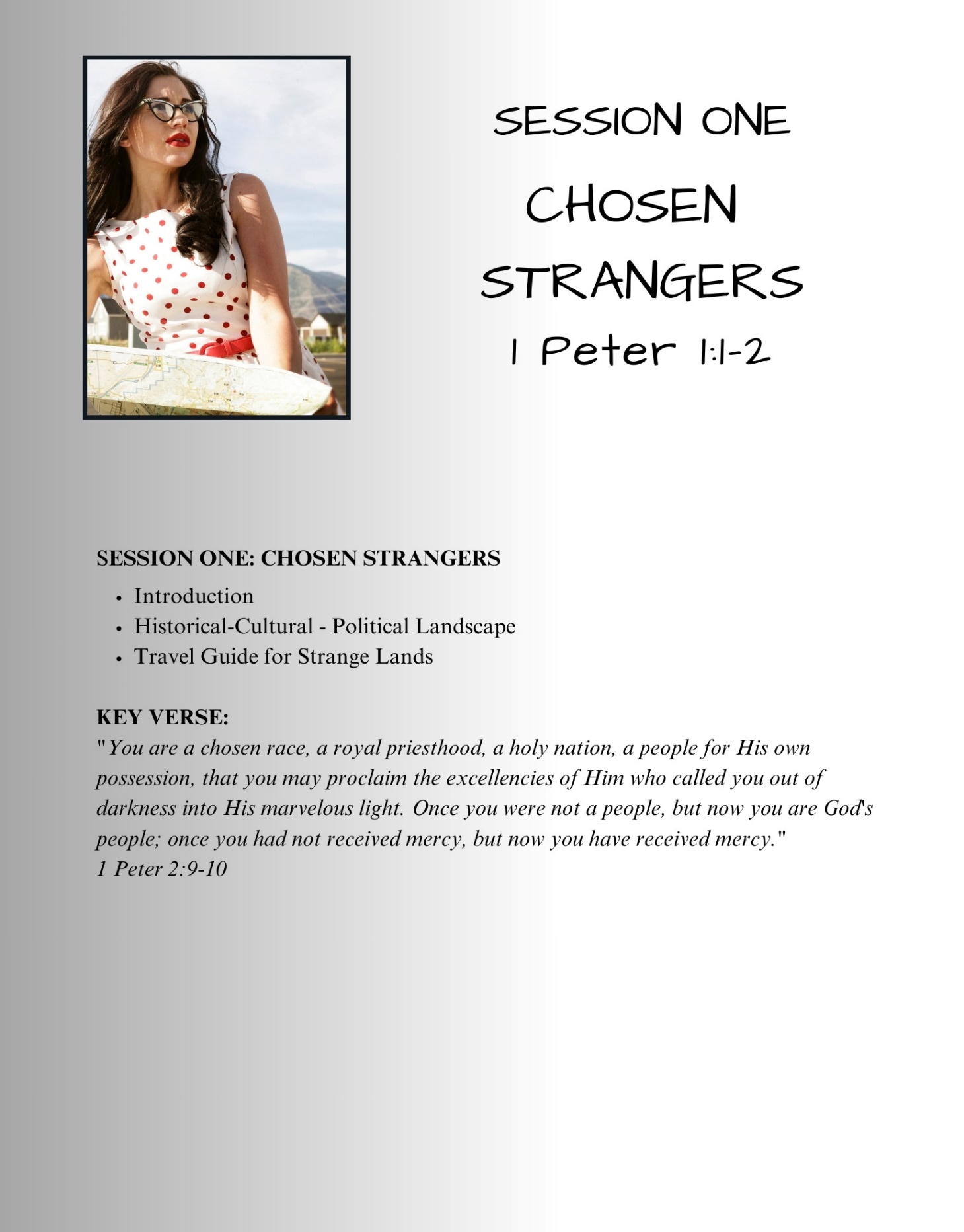 Strangers In A Strange Land © 2025
STRANGE LANDSCAPE 
 AUTHOR.  The Apostle Peter
AUDIENCE. Gentile and Jewish believers in Pontus, Galatia, Cappadocia, western Asian Minor, and Bithynia – all part of the Roman Empire. (Modern-day Turkey.)
SETTING. 
Approximately A.D. 62-63
The culture was hostile towards Christians and about to get worse
Nero was the ruler of the Roman Empire (A.D. 54-68)
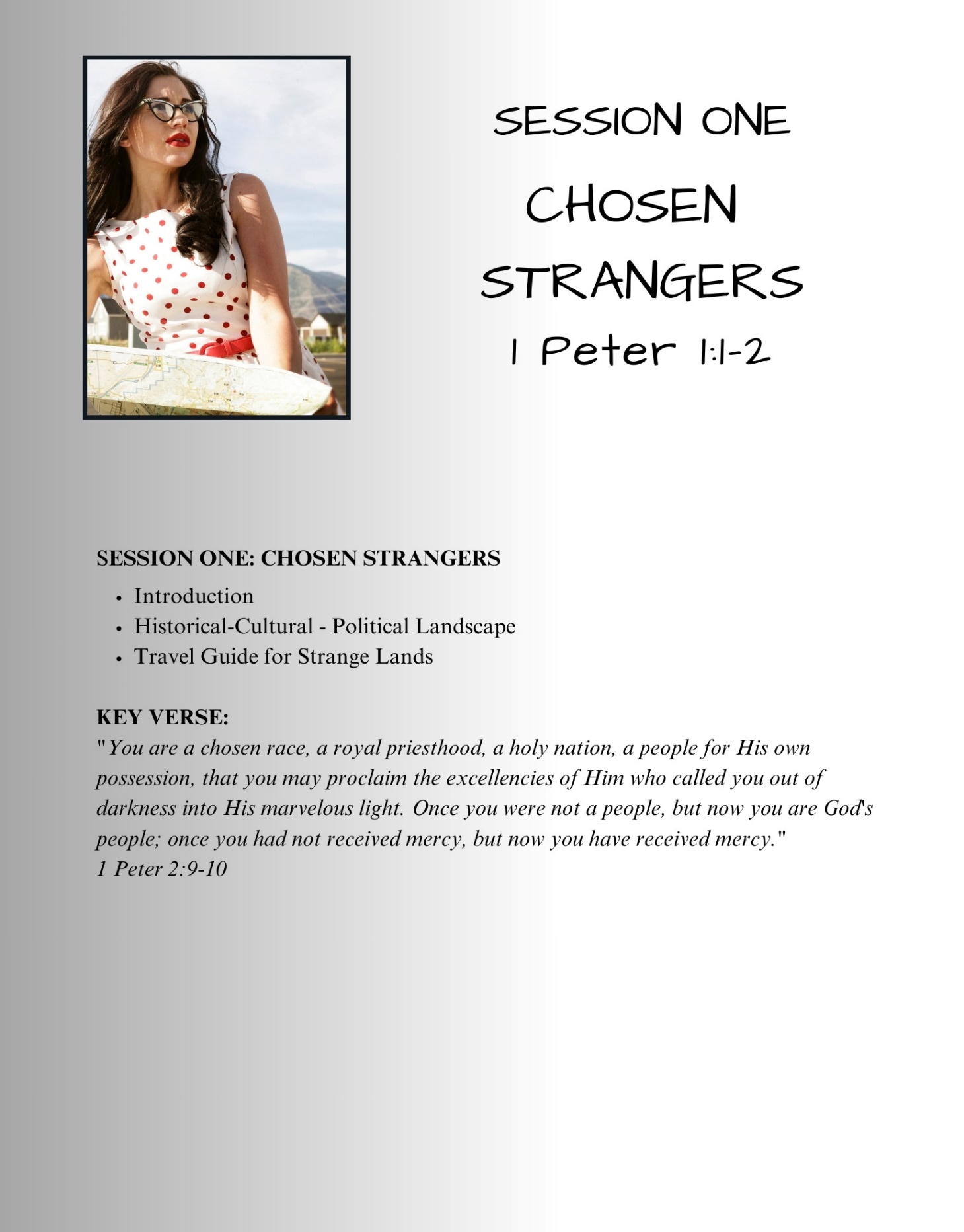 Strangers In A Strange Land © 2025
[Speaker Notes: The Apostle Peter, one of the twelve disciples of Jesus and a lead figure in the Jerusalem Church, authored 1st Peter under the inspiration of the Holy Spirit.
Apostle of Jesus Christ – general meaning: messenger
Named apostles BY Christ – Luke 6:13 
Use of the term Apostle by Peter – reminds the reader that he is a designated spokesperson for Jesus – just as the prophets of the Old Testament delivered God’s words – same with the apostles

Peter was in Rome when he wrote the letter sometime between A.D. 62-63 before Nero's insanity fueled the full-scale persecution of the Jews that escalated 
beginning in A.D. 64. (Nero reigned from A.D. 54-68.)]
1 Peter 1: 1-2 ESV
“Peter, an apostle of Jesus Christ, 
To those who are elect exiles of the Dispersion in Pontus, Galatia, Cappadocia, Asia, and Bithynia, according to the foreknowledge of God the Father, in the sanctification of the Spirit, for obedience to Jesus Christ and for sprinkling with his blood: 
May grace and peace be multiplied to you.”
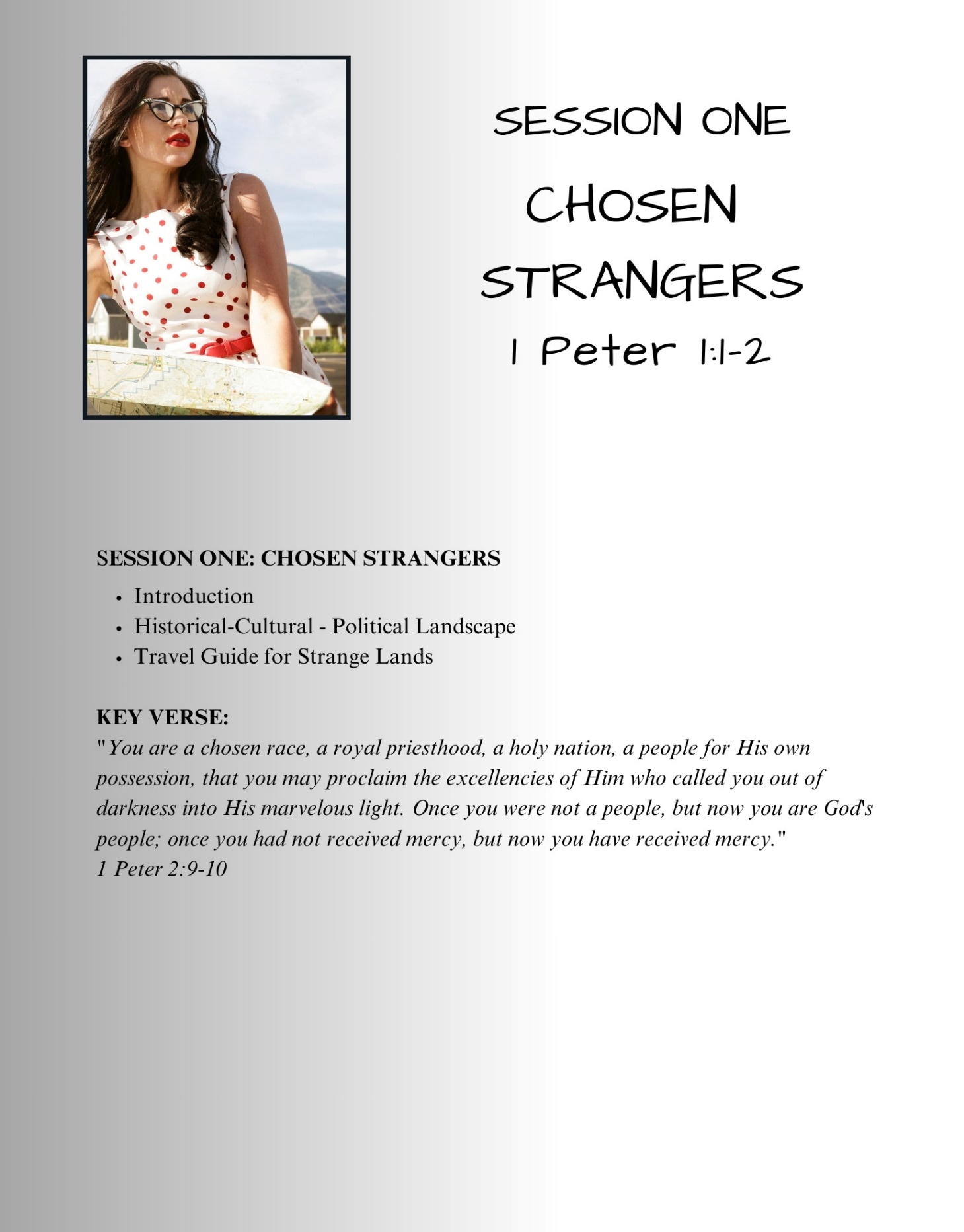 Strangers In A Strange Land © 2025
1 Peter 1: 1-2 ESV
“Peter, an apostle of Jesus Christ”
Peter’s credentials:
Peter –the name Jesus gave Simon/Simeon (Mk 3:16, Jhn 1:42) (Cephas - Aramaic = Petros/Peter – Greek for “rock” ) 
Apostle = Apostolos (Greek) – messenger
Apostle of Jesus Christ – a designation given by Jesus (Luke 6:13) – exclusive to the Jesus chosen twelve
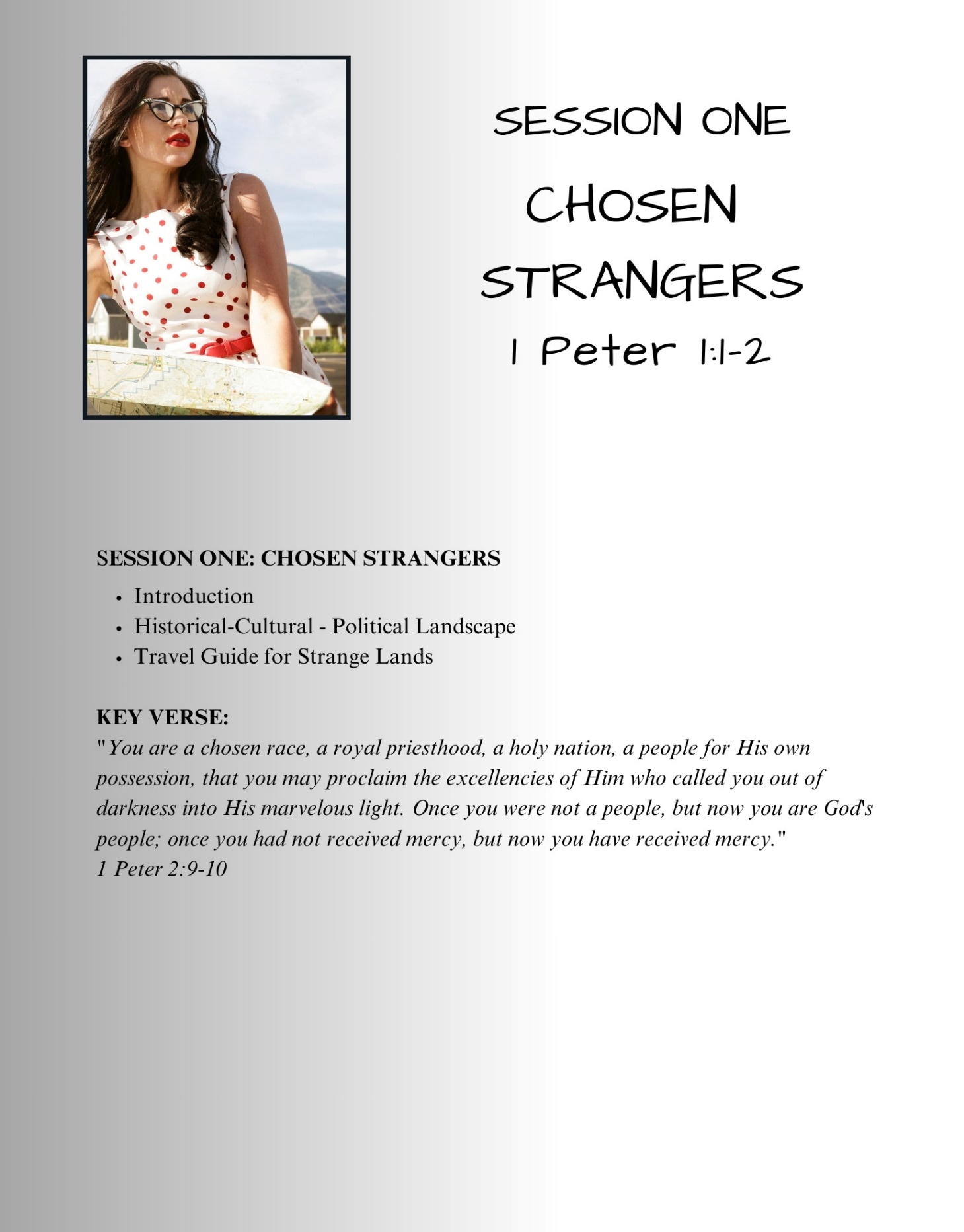 Strangers In A Strange Land © 2025
1 Peter 1: 1-2 ESV
“To those who are elect exiles of the Dispersion in Pontus, Galatia, Cappadocia, Asia, and Bithynia”
Literal meaning:  “to the chosen sojourners” of the Dispersion
“Elect” chosen from one group to be part of another – unique use of term by Peter
Sojourner vs. Exile – by choice versus forced expulsion from the homeland – both are temporary, but the sojourner settles in and becomes a part of the community for an extended period


*Wayne Grudem, Tyndale New Testament Commentaries Volume l7
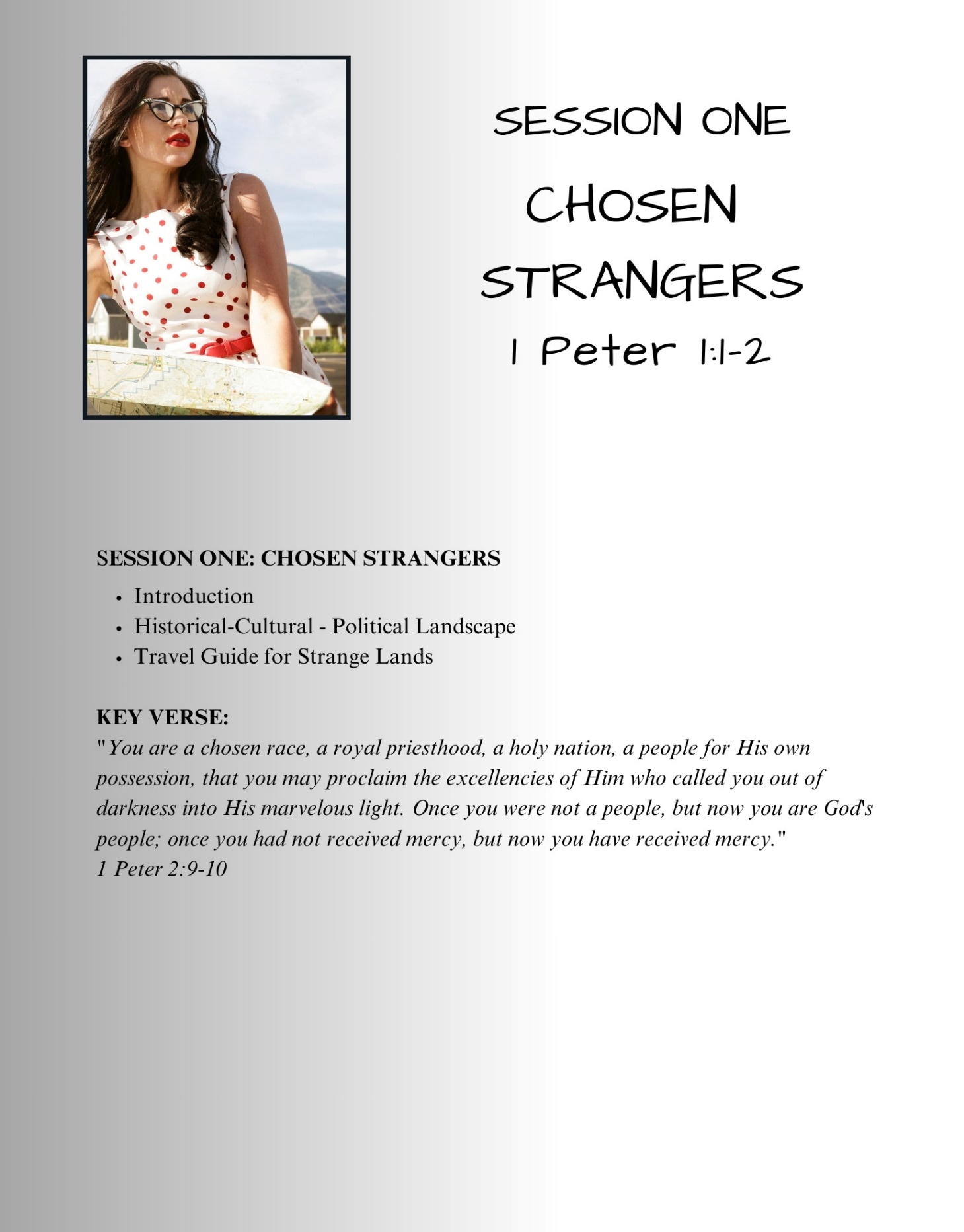 Strangers In A Strange Land © 2025
1 Peter 1: 1-2 ESV
“according to the foreknowledge of God the Father, in the sanctification of the Spirit, for obedience to Jesus Christ and for sprinkling with his blood”
God the Father – foreknown (personally, individually, situationally), chosen (Eph 1:4 – chosen before the foundation of the world)
God the Holy Spirit – our sanctifier and transformer, comforter, constant companion in all circumstances 
God the Son – our Redeemer, Savior, intercessor, redeemed by His shed blood, and symbolic of ongoing purification
“for obedience to” – the role of the “elect exile”
	Obedience 
“for sprinkling with His blood” – not referencing 
	Redemption but ongoing Sanctification
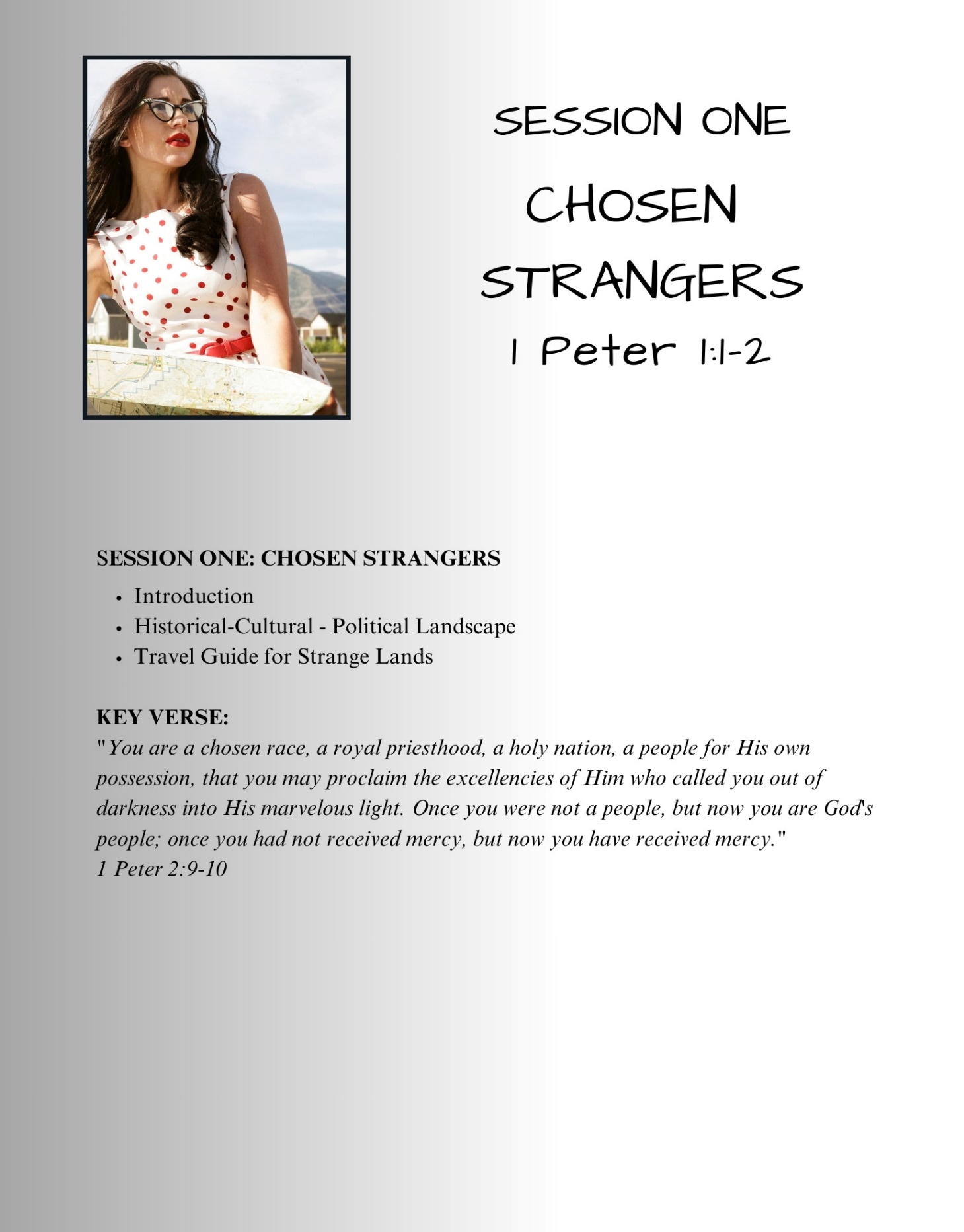 Strangers In A Strange Land © 2025
1 Peter 1: 1-2 ESV
“May grace and peace be multiplied to you.”

Grace – “Charis” that which affords joy, pleasure, delight, sweetness, charm, loveliness. Goodwill, loving-kindness, favor – God for us.(Strong’s G5485)

Peace – “Eirēnē” “a state of national tranquility – exemption from rage and havoc of war. Peace between individuals – harmony. Security, safety, prosperity. The tranquil state of a soul assured of its salvation through Christ, and so fearing nothing from God and content with its earthly lot” – whatever may come. (Strong’s G1515)
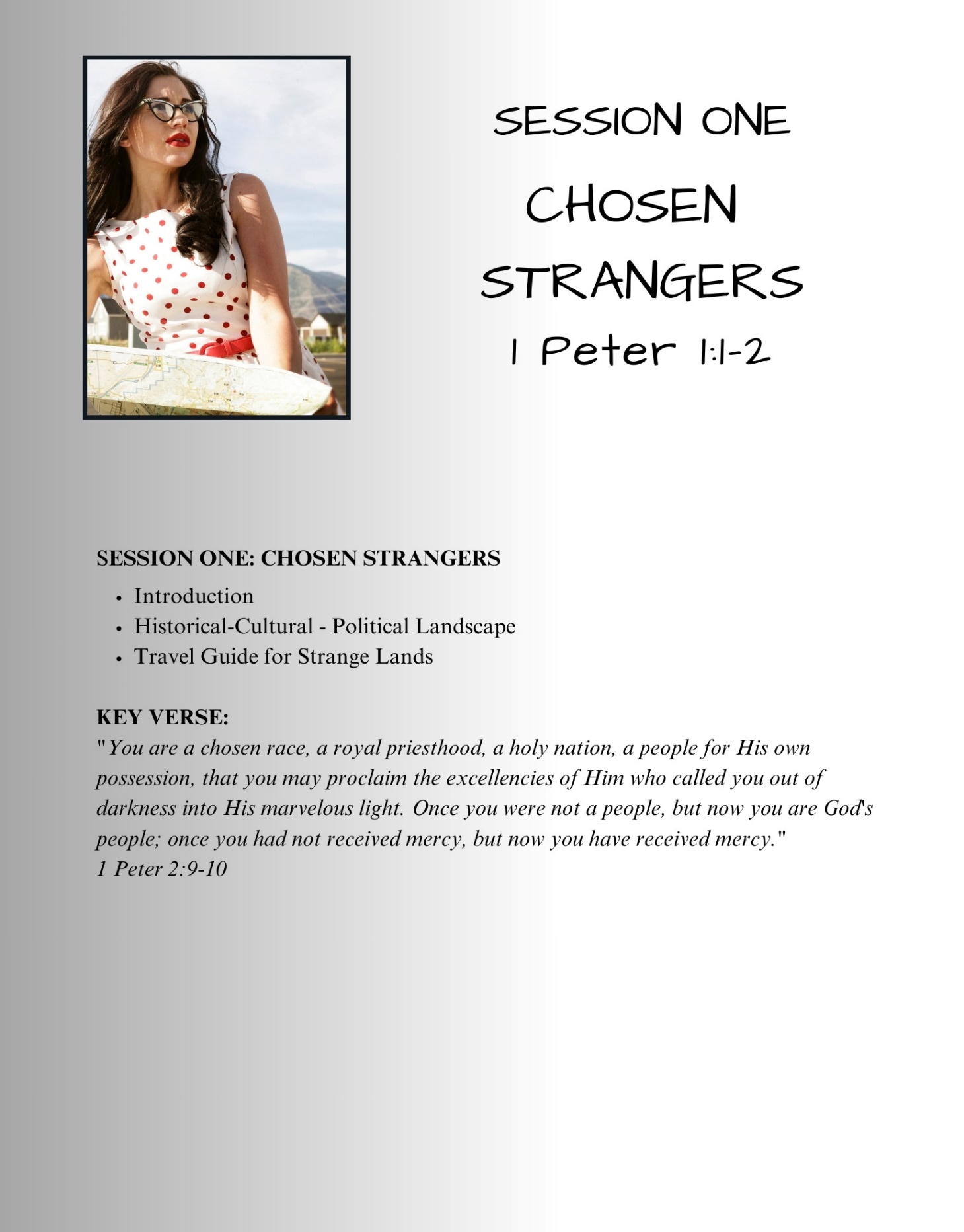 Strangers In A Strange Land © 2025
Key Verse:

"You are a chosen race, a royal priesthood, a holy nation, a people for His own possession, that you may proclaim the excellencies of Him who called you out of darkness into His marvelous light. 
Once you were not a people, but now you are God's people; 
once you had not received mercy, but now you have received mercy.“    1 Peter 2:9-10
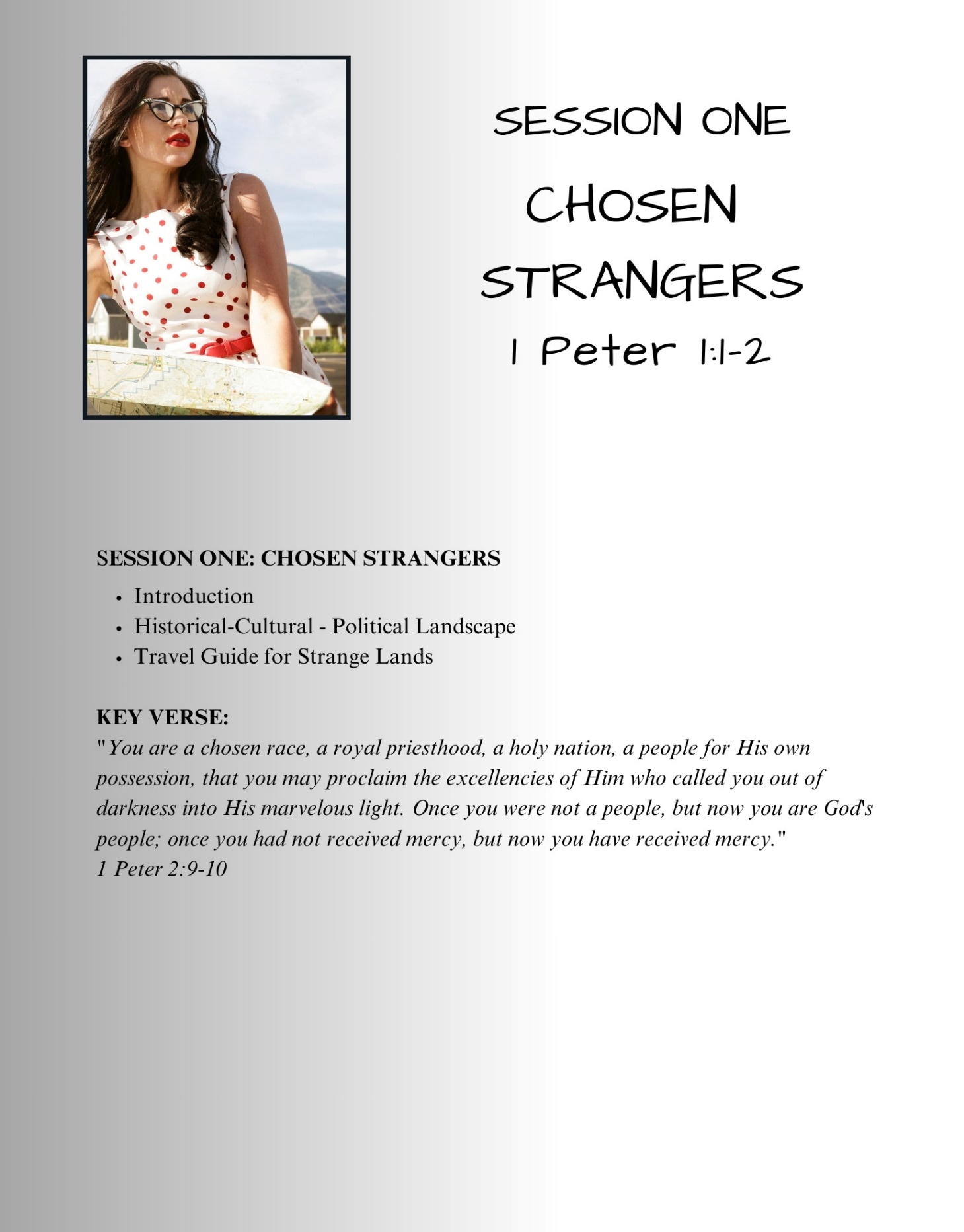 Strangers In A Strange Land © 2025
[Speaker Notes: Key verse for our entire series. This is who you are – this is your country. YOU are God’s people. This is where you belong.]